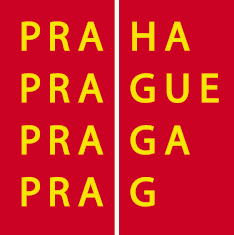 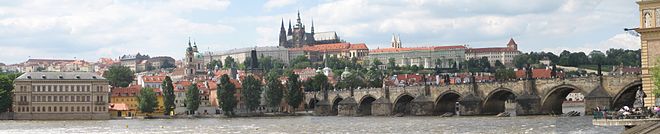 Zimní humanitární opatření 
pro osoby bez přístřeší (ZHO)

2023/2024
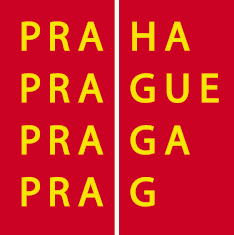 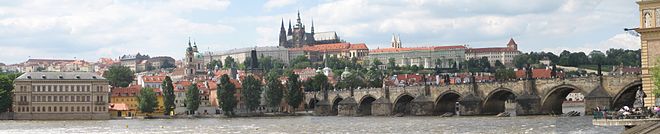 Harmonogram a cíle ZHO 2023 - 2024

Harmonogram 
Termín realizace ZHO - 15.11.2023 - 15.04.2024
Realizace aktivit ZHO - 01.12.2023 - 31.03.2024

Cíle 
Zajištění činností a aktivit, které vedou k ochraně veřejného zdraví, prevenci ohrožení života a zdraví osob bez domova, zajištění ubytovacích kapacit pro osoby bez domova a sociálních, případně návazných, služeb pro osoby bez domova.
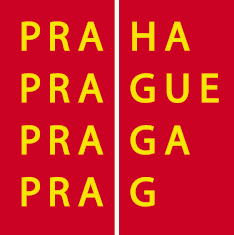 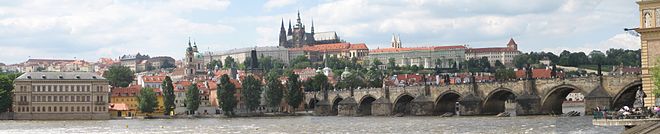 Aktivity a činnosti ZHO 2023 /2024 

Dispečink CSSP 

koordinace ZHO, nonstop režim, neveřejné telefonní číslo, koordinace umísťování klientů mezi jednotlivými soc. a zdrav. službami, správa aplikace ZHO - pro aktéry opatření - informace o aktuální kapacitě služeb, webstránky „bezdomova.cz“ - pro širokou veřejnost - informace o podpoře osob bez přístřeší
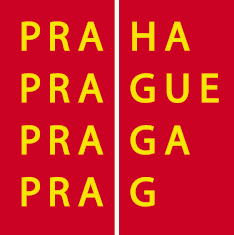 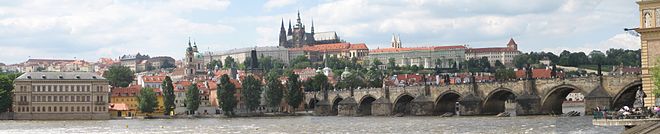 Zdravotnické služby 

lůžka následné péče (LNP)
Doléčení klienta vyžadující lékařský dohled - získání stabilizace klienta v oblasti soběstačnosti a celkové kondice – LNP předepisuje lékař 
Měst. nemocnice následné péče - 4 LNP muži - rezervace 
Nemocnice na Františku - 3 LNP ženy - rezervace + urgentní příjem osob bez přístřeší

ambulantní péče v pobytových zařízení 7/24
Ambulance Armády spásy 
Ambulance Naděje 
Domácí péče Marie Jarošové 
Vodní záchranářská služba
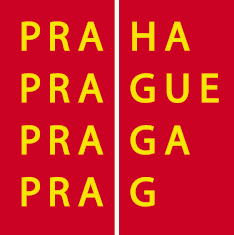 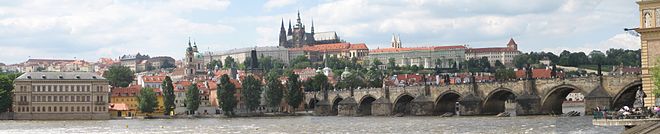 Ubytovací kapacity v zařízení 7/24 mimo režim sociálních služeb

Kapacita celkem - 121 lůžek (Kloubovy domy a lokalita Troja) (realizátoři: CSSP, NADĚJE, Armáda spásy)

Podpora doléčení
Ošetřovatelsko-zdravotní úkony - pečovatelské úkony (dopomoc při sebeobsluze) a bazální zdravotnické ošetření (převaz…)	- prostřednictvím zdravotní služby (Domácí péče a Vodní záchranářská služby)  
Pečovatelská služba (Arcidiecézní charita Praha)
Stravování - zázemí pro přípravu a ohřev stravy 
Stabilizace klienta -  na doporučení ambulantního praktika - navázání na soc. služby noclehů
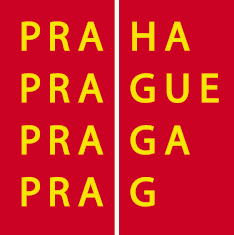 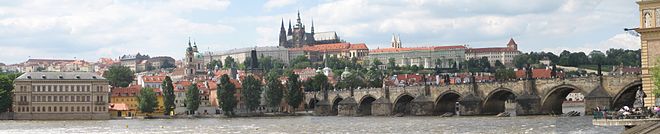 Ubytovací kapacity mimo režim sociálních služeb

Kapacita celkem - 329 lůžek (Kloubovy domy, Troja, Michle  - II)

Noclehárny/útulny - od 20:00 do 08:00 hodin
Klient - mobilní, soběstačný, nevyžaduje zdravotní péči ani ošetřovatelské úkony

(realizátoři: CSSP, NADĚJE, K srdci klíč, Armáda spásy)

 Krizová noční kapacita - “teplá židle“
Arcidiecézní charita Praha
„pohotovostní“ kapacita, venkovní teplota od -10 °C
max. kapacita 20 osob, PO - NE 20:00 - 07:00,
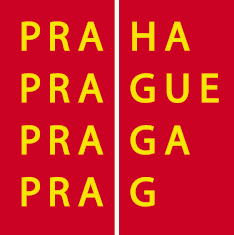 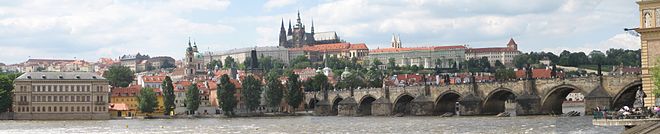 Ubytovací kapacity v režimu sociálních služeb

Noclehárny - kapacita celkem 358 lůžek

Kapacita služeb - v režimu služby, bez nároku na náklady v rámci ZHO
Klient - mobilní, soběstačný, zdravotně stabilizovaný

(realizátoři: Arcidiecézní charita Praha, Armáda spásy, CSSP, NADĚJE)
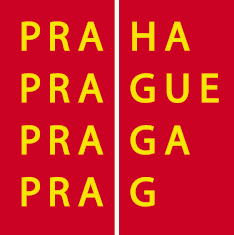 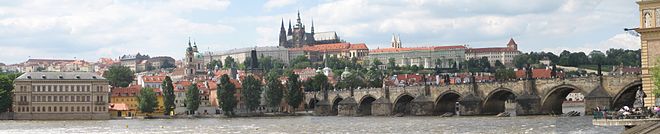 Ambulantní aktivity v režimu sociálních služeb  

Nízkoprahová denní centra bez nároku na náklady v rámci ZHO


Arcidiecézní charita Praha
Pernerova, Praha 8 - kapacita 30 osob, PO - PÁ 07:00 - 19:00
Armáda spásy v ČR 
Tusarova, Praha 7 - kapacita 50 osob, PO - NE 07:00 - 19:00 
Malešické nám., Praha 10 - kapacita 30 osob, PO - NE 07:00 - 19:00 
Farní charita 
Žitná, Praha 1 - kapacita 15 žen, PO - PÁ 07:30 - 10:00 / 10:30 - 13:00
K srdci klíč
A. Čermáka, Praha 6 - kapacita 14 osob, PO - NE 09:00 - 13:00 / 14:00 - 17:00 / 18:00 - 19:30
Naděje 
Chodovská, Praha 4 - kapacita 40 osob, PO - NE 08:30 - 19:30
U Bulhara, Praha 2 - kapacita 50 osob, PO - NE 08:30 - 12:00 / 13:00 - 16:30 / 17:30 - 19:30
Bolzanova, Praha 1 - kapacita 10 osob, PO - PÁ 08:00 - 16:30
R - Mosty
Husitská, Praha 3 - kapacita 10 osob, PO - PÁ 08:00 - 14:00 
Jako doma
Novákových, Praha 8 - kapacita 15 žen, PO - ČT 10:00 - 16:00
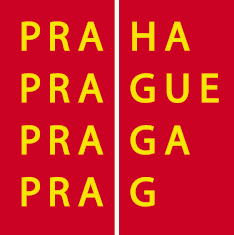 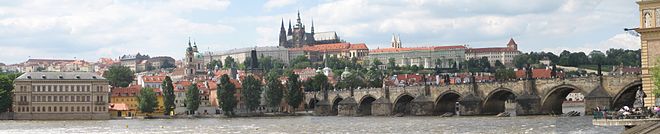 Ambulantní aktivity mimo režim sociálních služeb

Rozšířený provoz nízkoprahových denních center - vykrývá prostor před otevřením a po uzavření útulen/nocleháren 

Arcidiecézní charita Praha
Pernerova, Praha 8
Farní charita 
Žitná, Praha 1 
R - Mosty
Husitská, Praha 3
Jako doma
Novákových, Praha 8
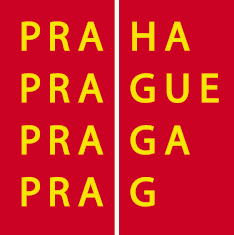 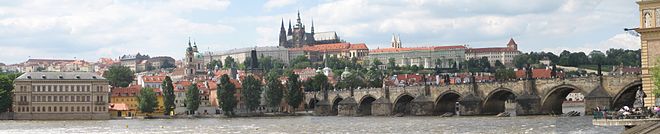 Terénní aktivity mimo režim sociálních služeb

Denní terénní program - rozšířený provoz
CSSP - automobil + posádka, PO - NE 08:00 - 20:00

Noční terénní program - mimo registrovanou sociální službu
Naděje - Praha - 1, 2, 3, 4, 10, 12, 15, 16, 21, 22, PO - NE 20:00 - 07:00 
Armáda spásy - Praha 5, 6, 7, 8, 9, 13, 14, 17, 18, 19, 20, PO - NE 20:00 - 07:00
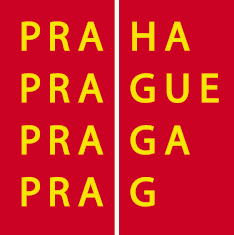 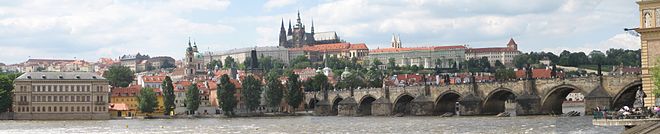 Další návazné aktivity a sociální služby v rámci ZHO

Noční hygienická centra
Naděje - 5-8 osob/noc, PO - NE 20:00 - 08:00, 
Armáda spásy - 5-8 osob/noc, PO - NE 20:00 - 08:00

Adiktologické služby
Progressive – adiktologické služby v zařízeních 7/24

Krizová pomoc v oblasti duševního zdraví
Fokus - navázání na dispečink CCSP, podpora ve službách 7/24 + útulny/noclehárny, TKI + psychiatr. péče

Materiálně technická podpora
CSSP - distribuce stanů a spacáků, zajištění balené stravy ve výdejnách Hermes a Michle I.
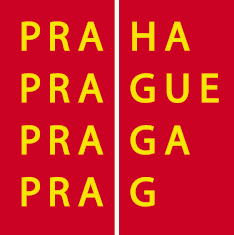 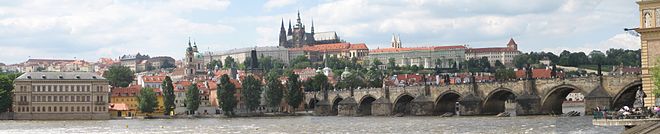 Zapojení dalších aktérů do ZHO

Městská policie hl. m. Prahy - účastníci koordinačních setkání v rámci ZHO
ZZS hl. m. Prahy - účastníci koordinačních setkání v rámci ZHO
Protialkoholní záchytná stanice - účastníci koordinačních setkání v rámci ZHO
ÚP ČR - spolupráce v rámci prevence (při pobytu v LNP nebo 7/24) před udělením sankce - vyřazení z evidence
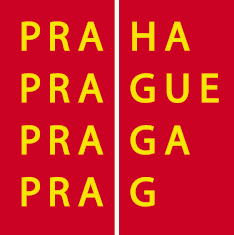 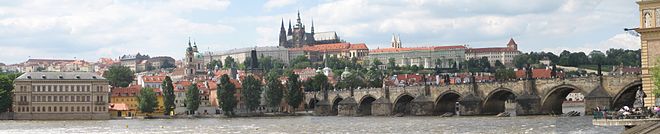 Celkové náklady na ZHO 2023 /2024 

cca – 35 mil Kč 
(primárně NIP CSSP – účelově vázané prostředky v rozpočtu PO CSSP)
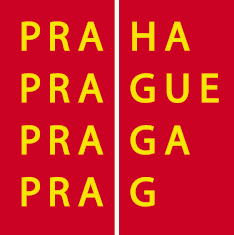 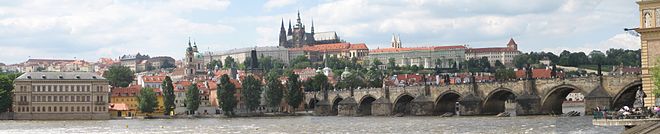 Děkujeme za pozornost



17.10.2023